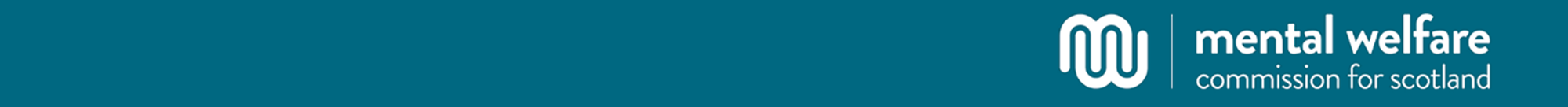 I’m a carer 
- get me out of here !
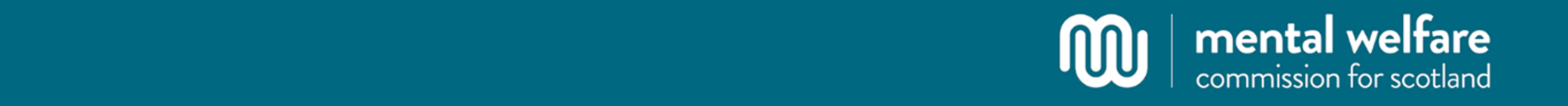 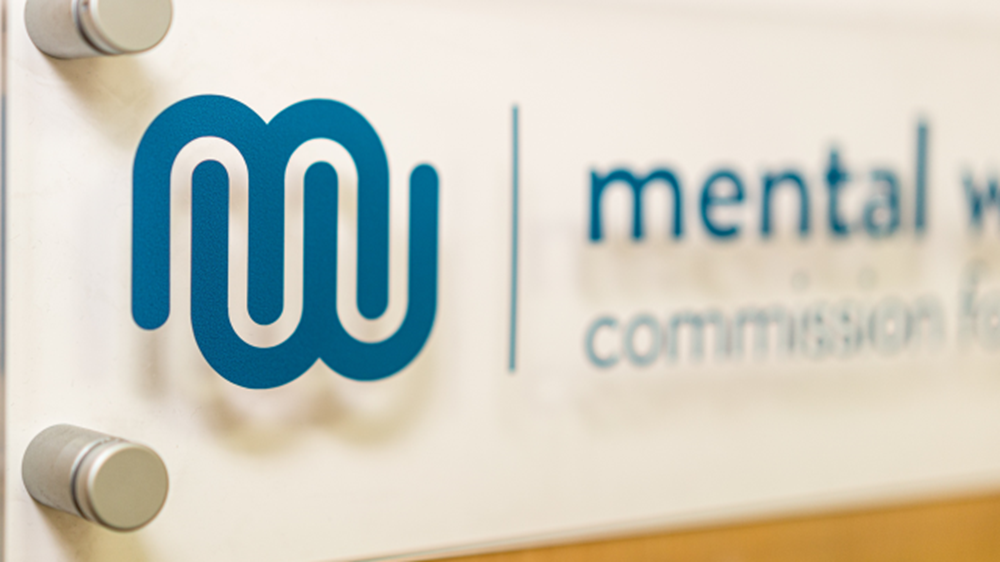 Kathleen Taylor 
Engagement and Participation Officer (carer)
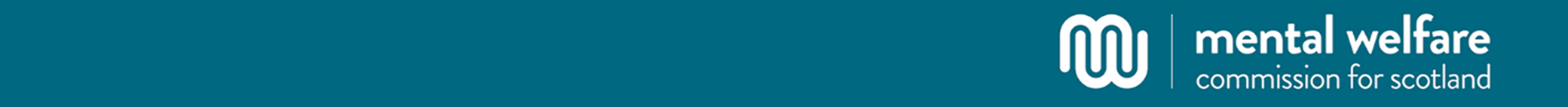 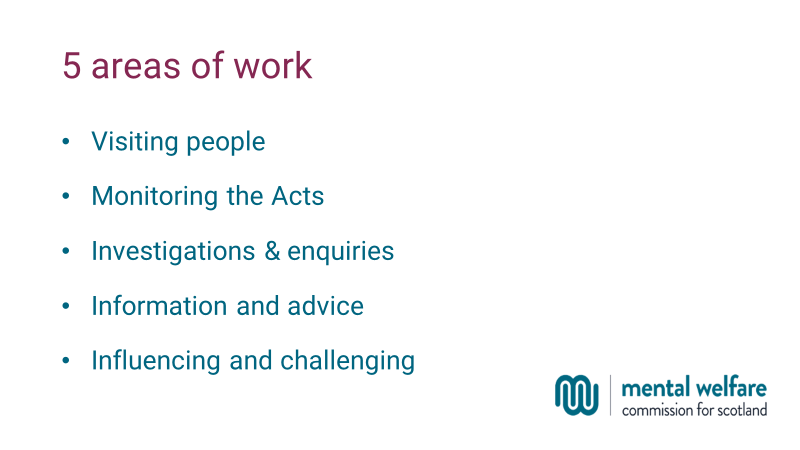 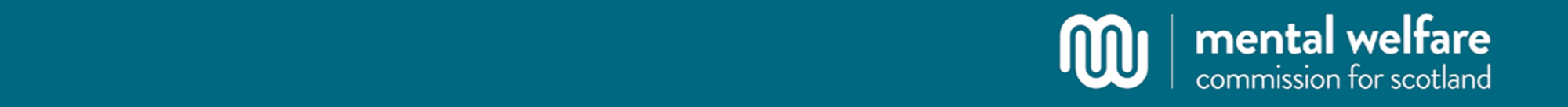 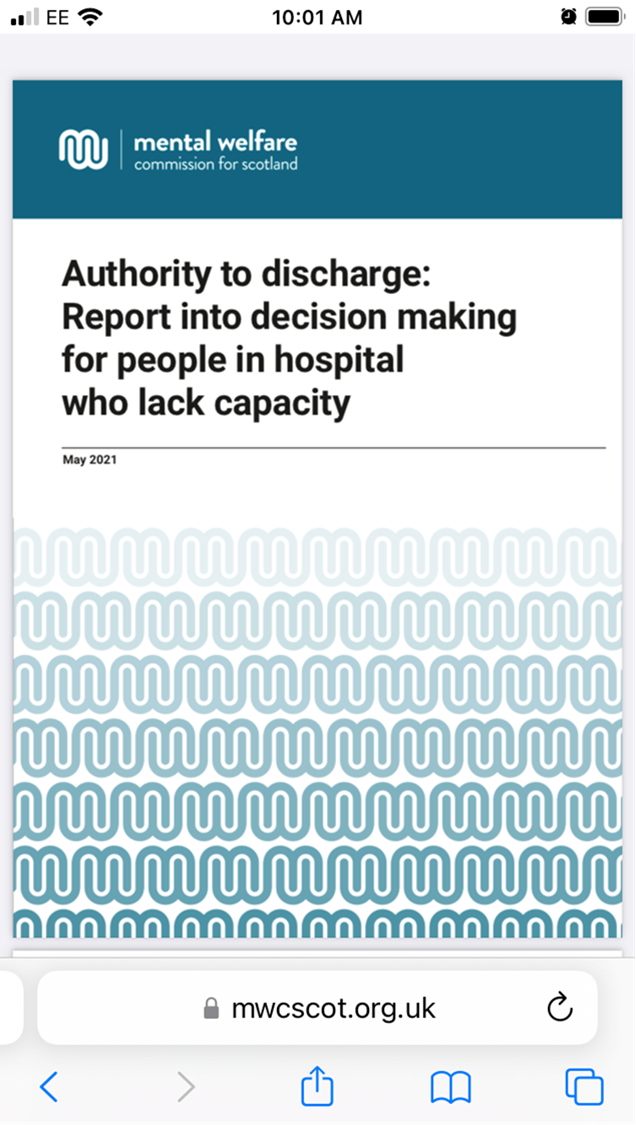 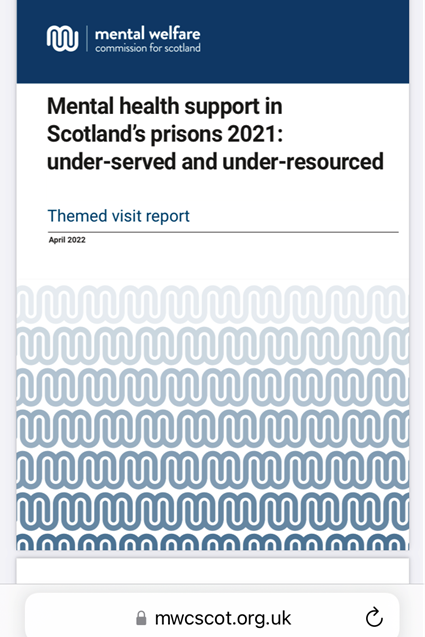 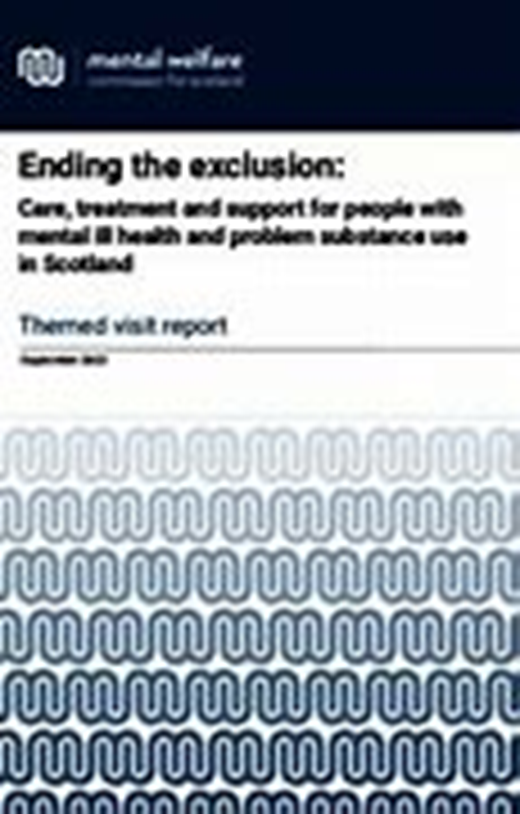 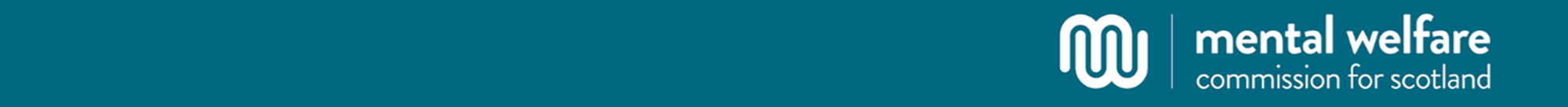 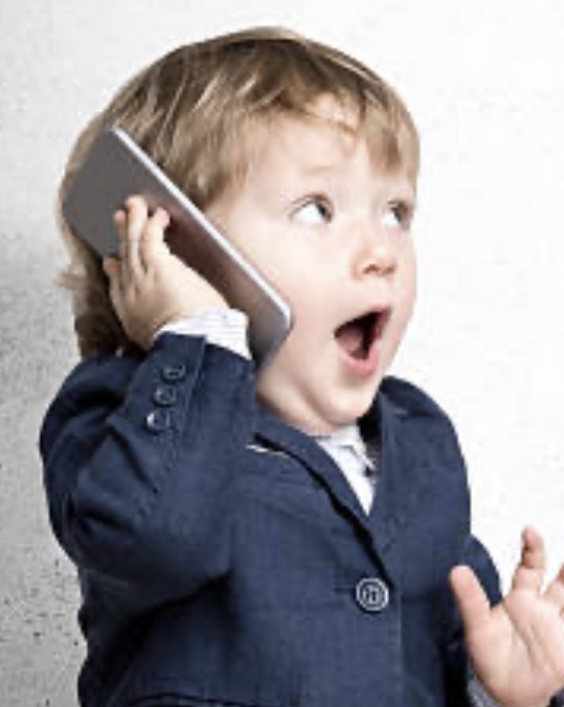 ADVICE LINE 

0800 389 6809
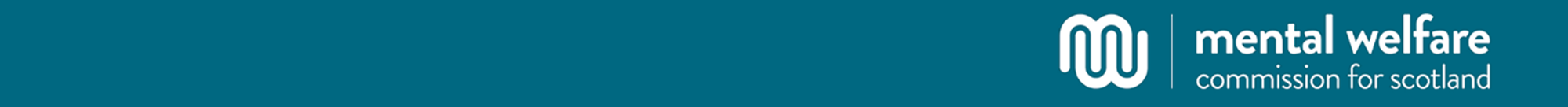 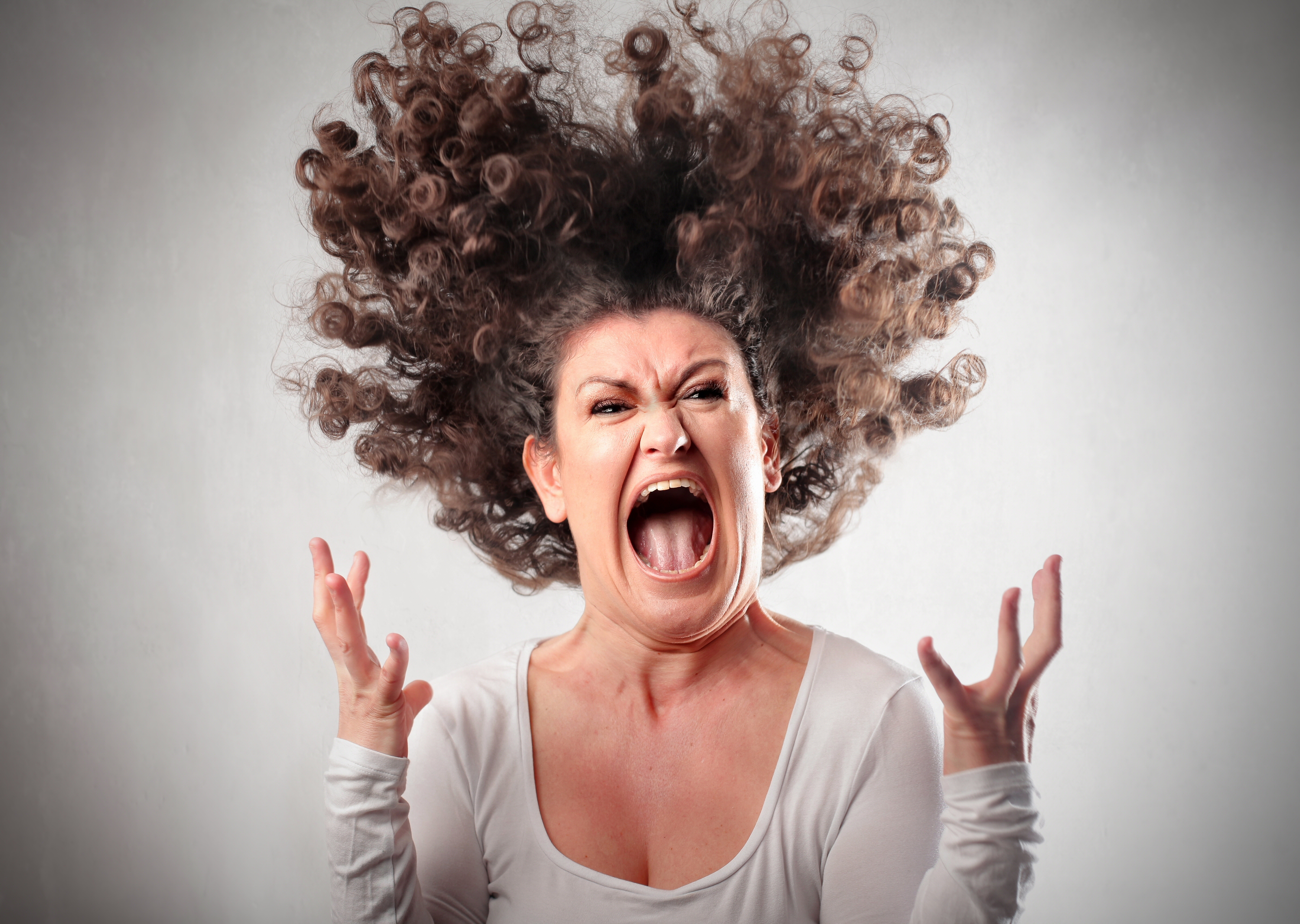 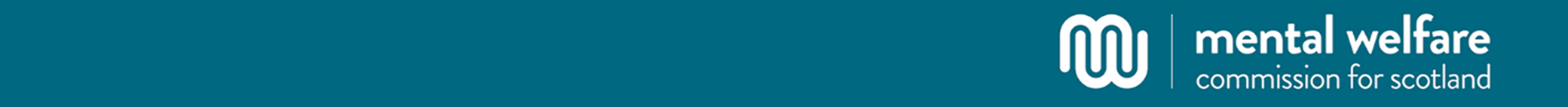 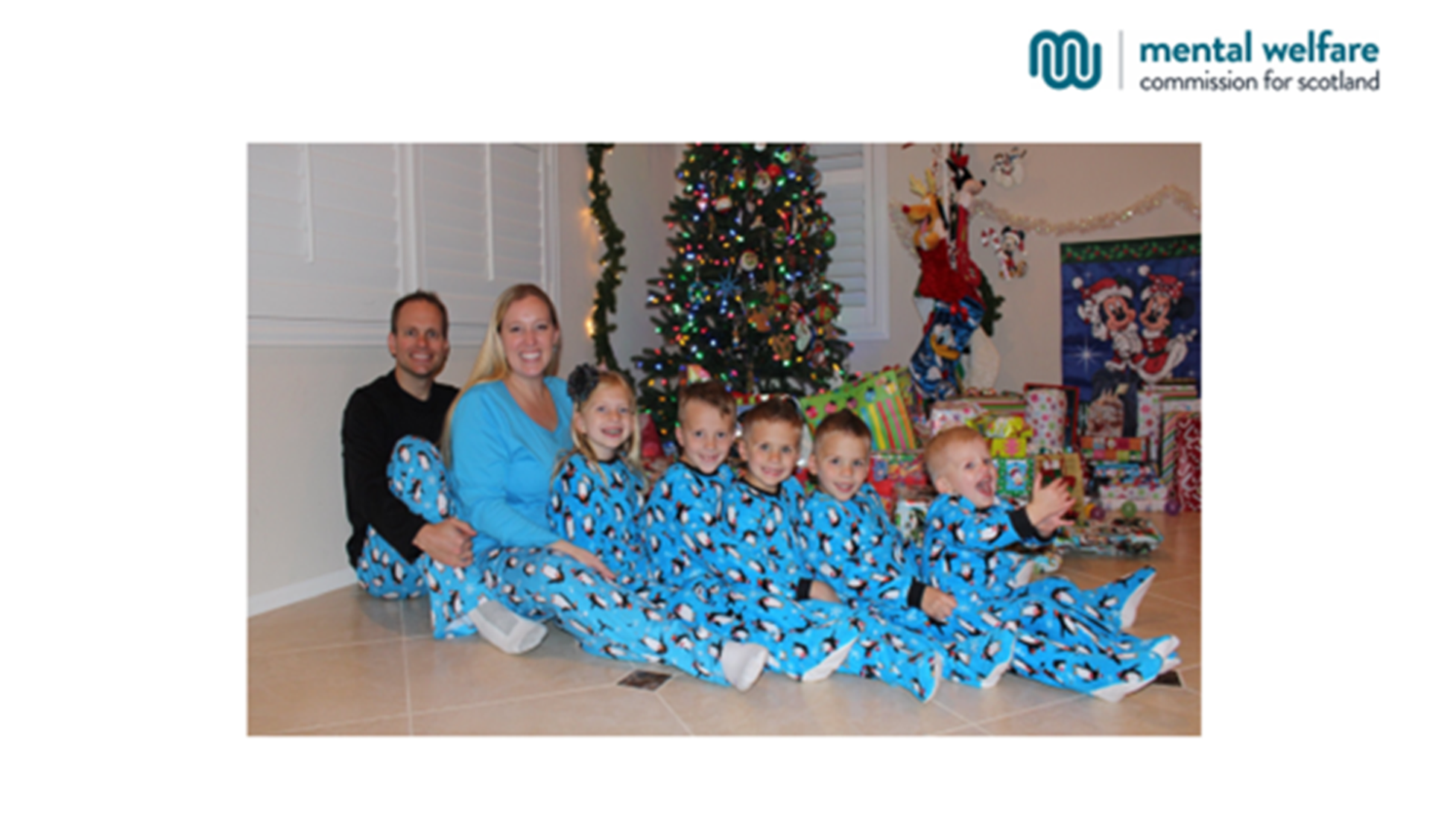 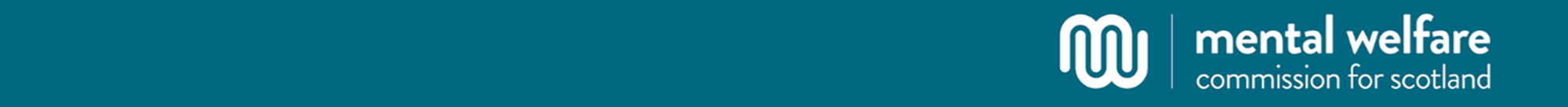 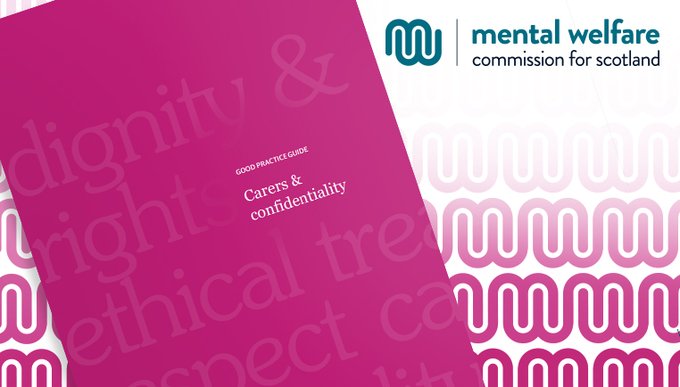 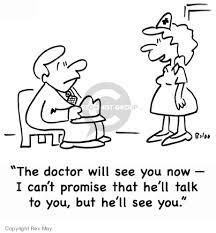 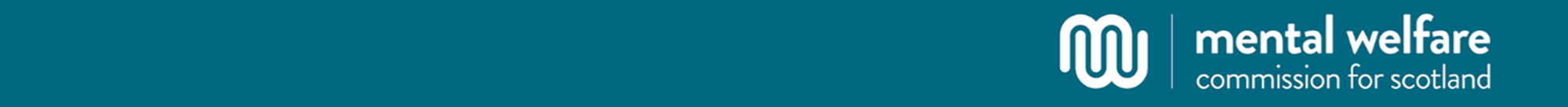 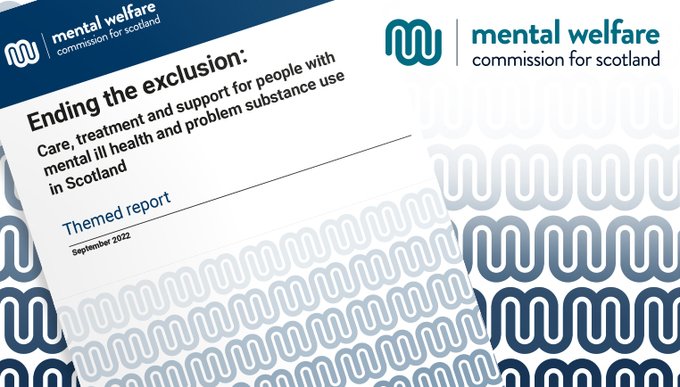 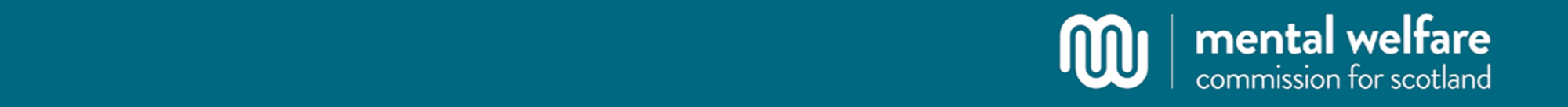 FAMILY SUPPORT WAS ONE OF THE OVERWHELMING POSITIVES FROM THE REPORT 
SFAD AND CAMPAIGN FOR CHANGE WERE DESCRIBED AS

“fantastic”, “amazing”, “brilliant”, “great support”  “couldn’t do without them” and “a lifeline”
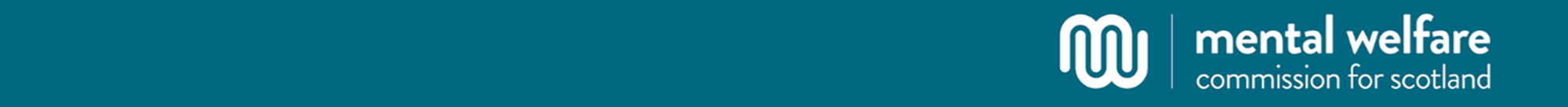 Mental health legislation – Scotland
 
Carers (Scotland) act 2016  
Mental health(Care and Treatment ) (Scotland) Act 2003
Adult Support and Protection(Scotland) Act   2007
Adults with Incapacity (Scotland) Act 2000
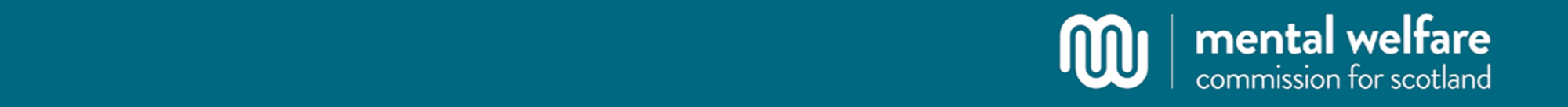 Carers (Scotland )Act 2016
Provides rights for carers including:
 
Involvement 
Support
Adult support plan
Young carer Statement
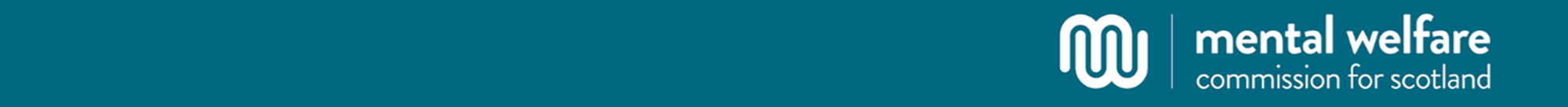 Mental Health (Care and Treatment)(Scotland) Act 2003

Duty on LA to provide care and support for people with “mental disorder”
Allows detention of people at risk to themselves or others 
Safeguards against misuse provided Mental health Tribunal service and  MWC
Advance statements /Named persons /Advocacy
ADULT SUPPORT AND PROTECTION (SCOTLAND) ACT 2007  (ASP)

This Act was introduced to protect individuals seen to be “adults at risk”.

It places a duty on councils to identify and protect individuals seen to be in this category and who meet the 3 requirements  below
1.unable to safeguard themselves
2.are at risk of harm
3 are affected by disability physical or mental that makes them more vulnerable to harm
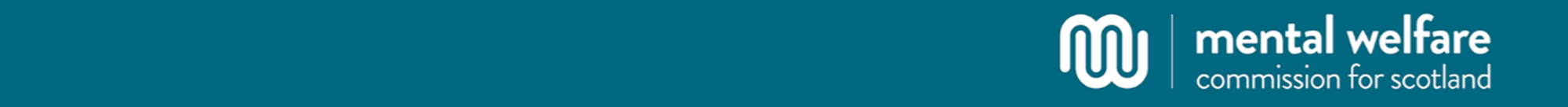 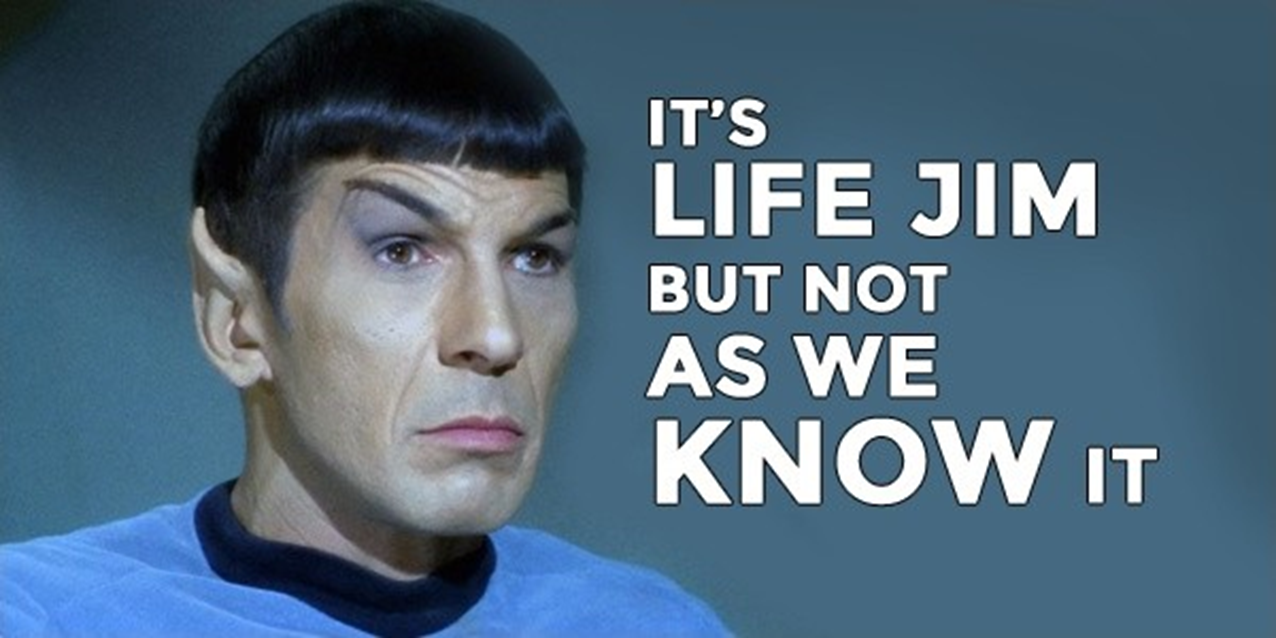 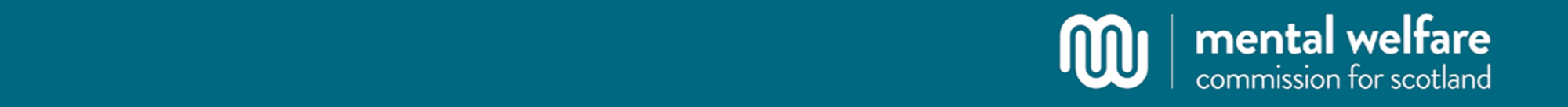 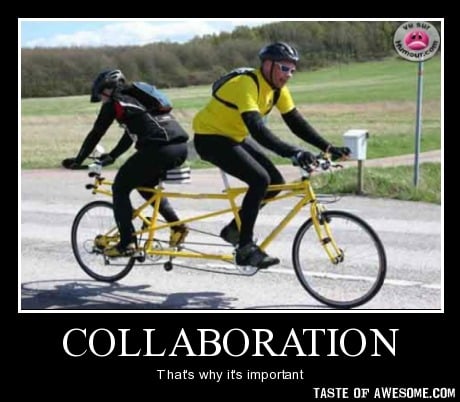 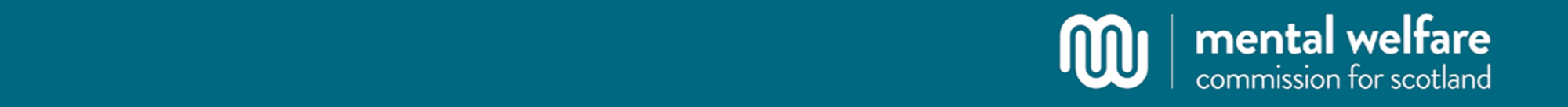 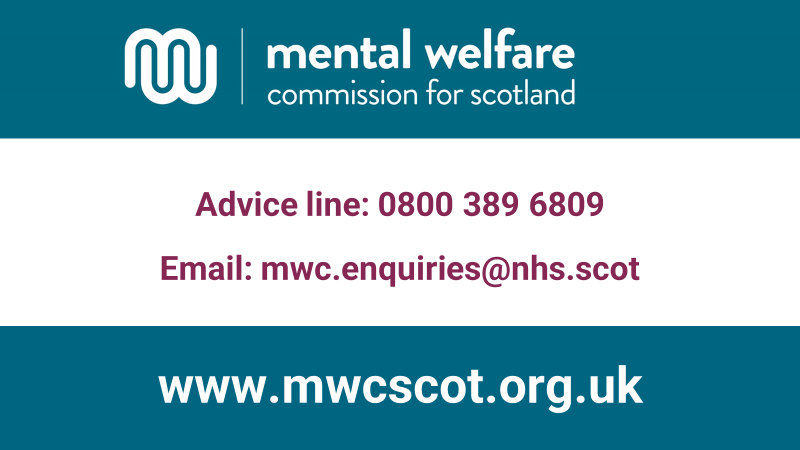 kathleen.taylor1@nhs.scot
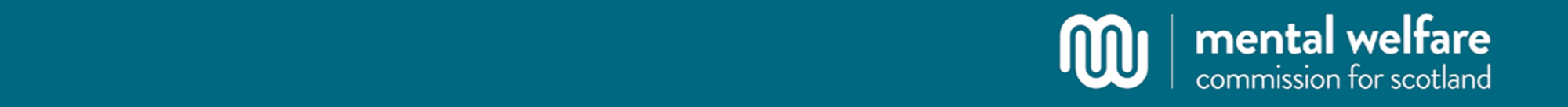 ALEX
21YEARS OLD
GOOD STUDENT 
UNIVERSITY  
TRAUMA – FRIEND DIED OF OD
BECAME VERY WITHDRAWN
OFTEN UNDER THE INFLUENCE /CLEAR DRUG USE 
PARANOID -  THINKS FAMILY AGAINST THEM 
DEVELOPS AUDITORY HALLUCINATIONS 
WONT SEE DOCTOR 
DENIES ANYTHING WRONG
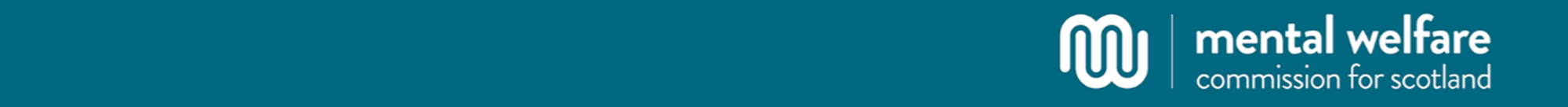 GP
ADVOCATE
CPN/PSYCHIATRIST (CMHT)
ALEX
ADDICTIONS TEAM
SOCIAL WORKER/  MHO
CRISIS SERVICE/ A and E
POLICE
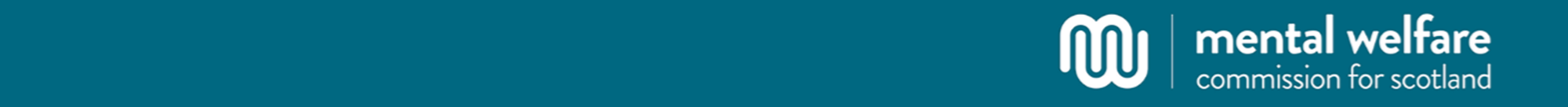 1/2  GP 
3/4  CMHT
5/6 SW
7/8 ADDICTION TEAM

ALSO :
ADVOCATE 
POLICE 
A AND E
CRISIS SERVICE
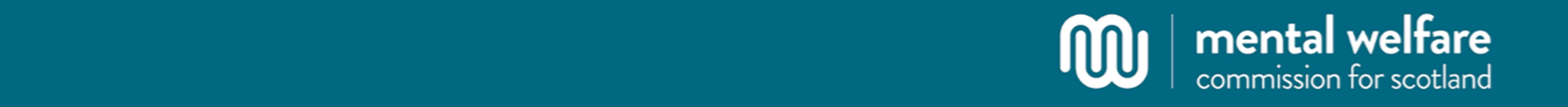 WHAT CAN YOU DO ? (AS YOUR ALTER EGO)

WHAT WOULD MAKE A DIFFERENCE?
 
WHAT STOPS YOU? 

WHAT CAN YOU DO BETTER?
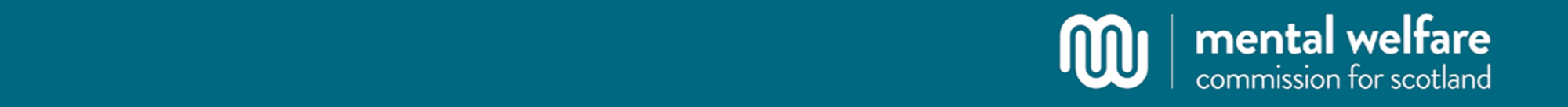 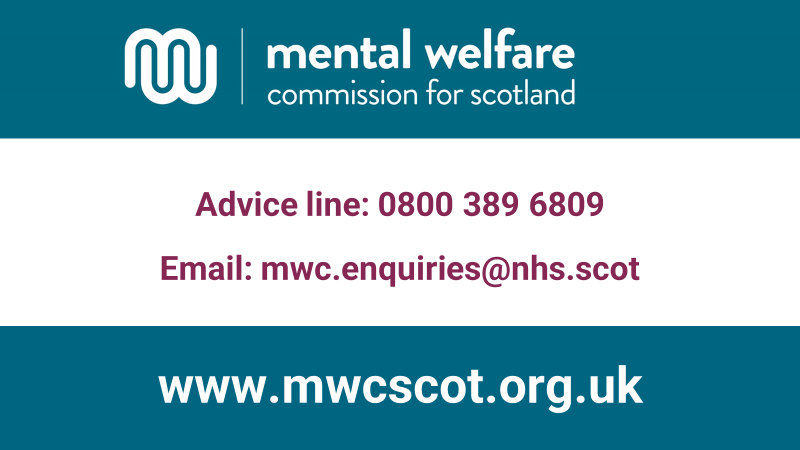 kathleen.taylor1@nhs.scot